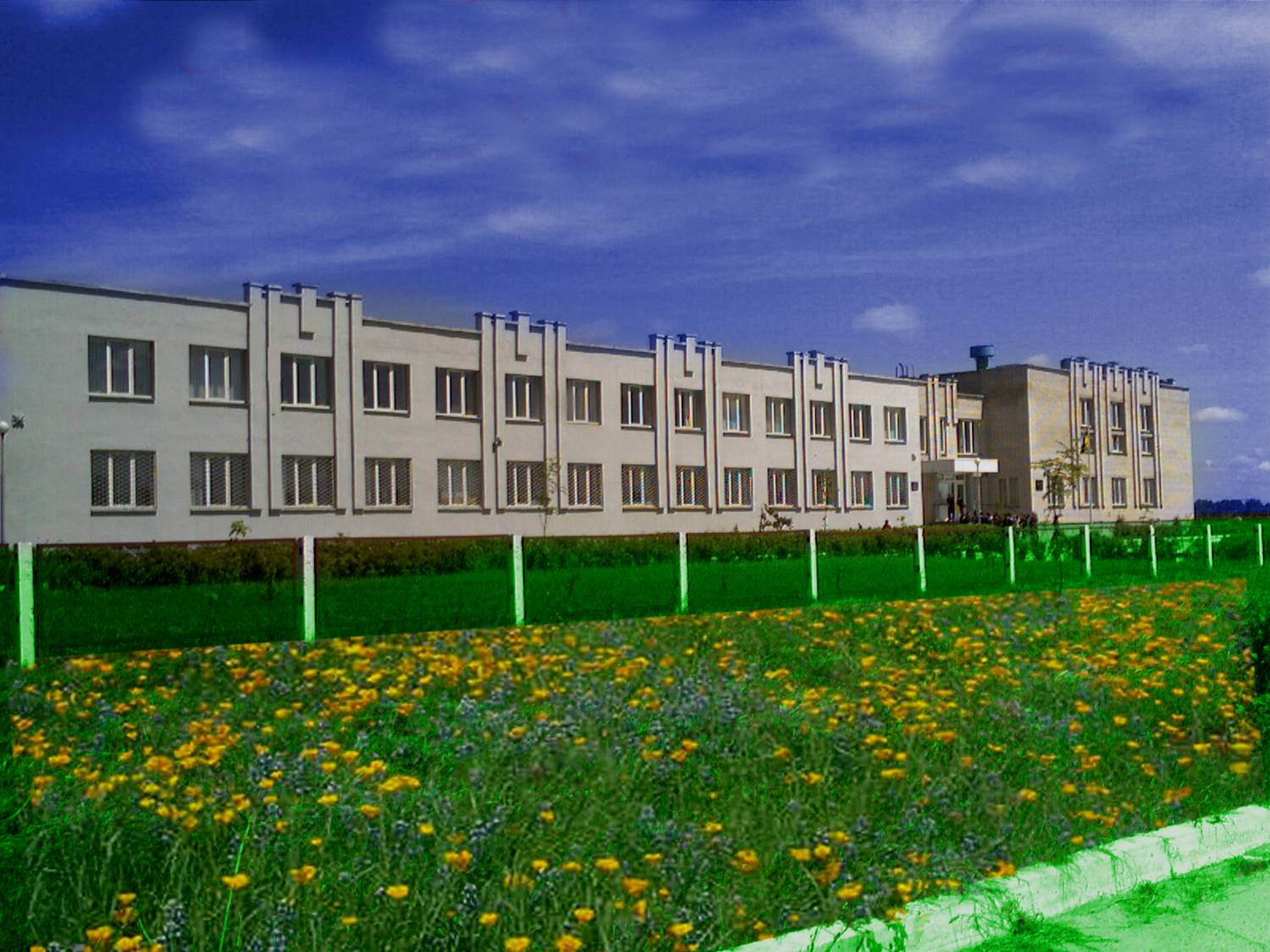 Крупецький навчально-виховний комплекс «дошкільний навчальний заклад – середня загальноосвітня школа І-ІІІ ступенів»
Модель превентивної освіти у Школі, дружній до дитини
Держава, виховні інститути, здійснюють профілактику негативних проявів поведінки дітей та учнівської молоді, допомагають їм виробити імунітет до негативних впливів соціального середовища.                («Основні орієнтири виховання»)
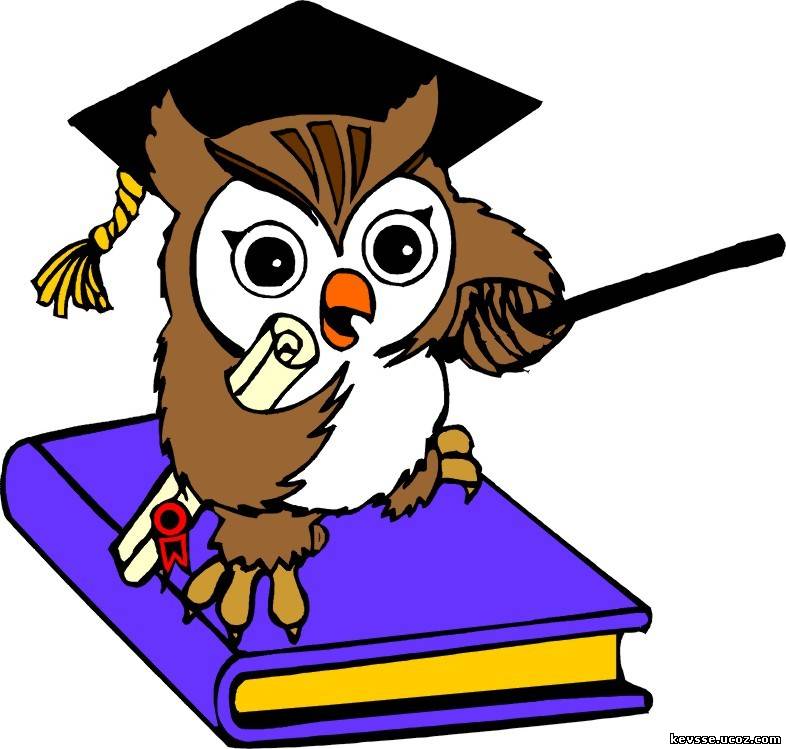 Превентивне виховання в школі — це система підготовчих та профілактичних дій педагогів, спрямованих на запобігання формуванню в учнів негативних звичок, рис характеру, проявам асоціальної поведінки підлітків та організацію належного догляду за діяльністю школярів.
Концепція та декларація прав дитини
Концепція та декларація прав дитини
Мета
Завдання
Принципи
Суб’єкти превентивної діяльності
Пед.колектив
усвідомленої діяльності
Учнівський колектив
організації діяльності
Батьки
стимулювання діяльності
Громадськість
пед.  керівництво самовихованням
Функції превентивної роботи
Методи превентивної діяльності
Вивчення індивідуальних особливостей
Організаційна
Соціально-педагогічна (нейтралізація негативних  впливів)
Форми превентивної діяльності
Індивідуальні
Групові
Колективні
Ефективність превентивної діяльності (соціальна інтеграція учня)
модель превентивного виховання
Мета діяльності:
Метою діяльності Школи, дружньої до дитини, є забезпечення цілісного благополуччя дитини шляхом створення необхідних умов для її особистісного розвитку, упорядкування сприятливого шкільного середовища, налагодження партнерської взаємодії учасників навчально-виховного процесу.
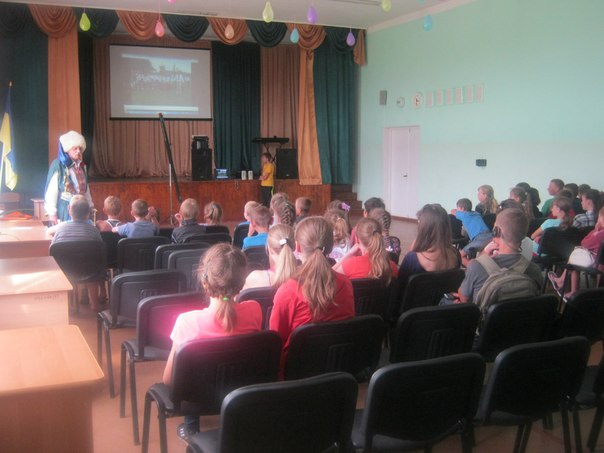 Завдання:
забезпечення якості освіти відповідно до європейських і світових стандартів, завдяки чому учні зможуть досягти благополуччя, розвинути свій потенціал і реалізувати власні здібності у повному обсязі;
створення атмосфери, за якої учні можуть вільно висловлювати свої думки і погляди, виражати розуміння необхідності дотримання соціальних норм і правил шкільного співжиття;
прогнозування і запобігання можливим ризикам і небезпекам для життя і здоров’я учнів та вчителів, які можуть виникнути у приміщенні школи, на її території, у межах місцевої громади;
залучення учнів і батьків до процесів реформування діяльності навчального закладу на основі моделі Школи, дружньої до дитини, узгодження співпраці суб’єктів педагогічної взаємодії;
удосконалення змісту, форм і методів підвищення кваліфікації вчителів щодо опанування і впровадження ними методики організації навчання і виховання учнів на засадах розвитку життєвих умінь;
використання потенціалу самоорганізації школи, розвиток форм і механізмів державно-громадського управління діяльністю навчального закладу;
Функції виховання
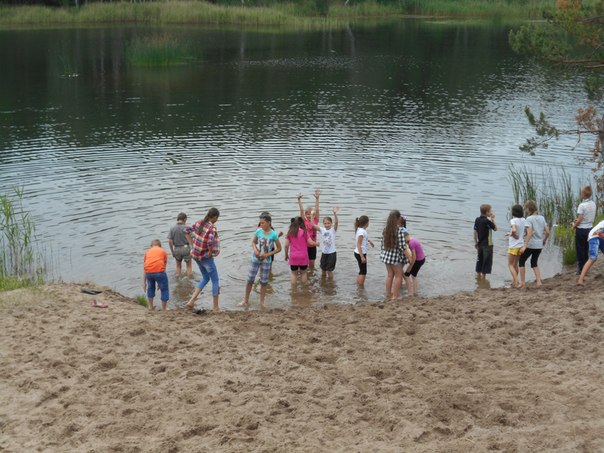 Діагностично-прогностична функція полягає в аналітичній роботі зі з'ясування причин і умов відхилень у поведінці дітей; у передбаченні тенденцій їхнього розвитку; у виявленні шляхів і способів превентивного втручання в соціальну ситуацію розвитку особистості.
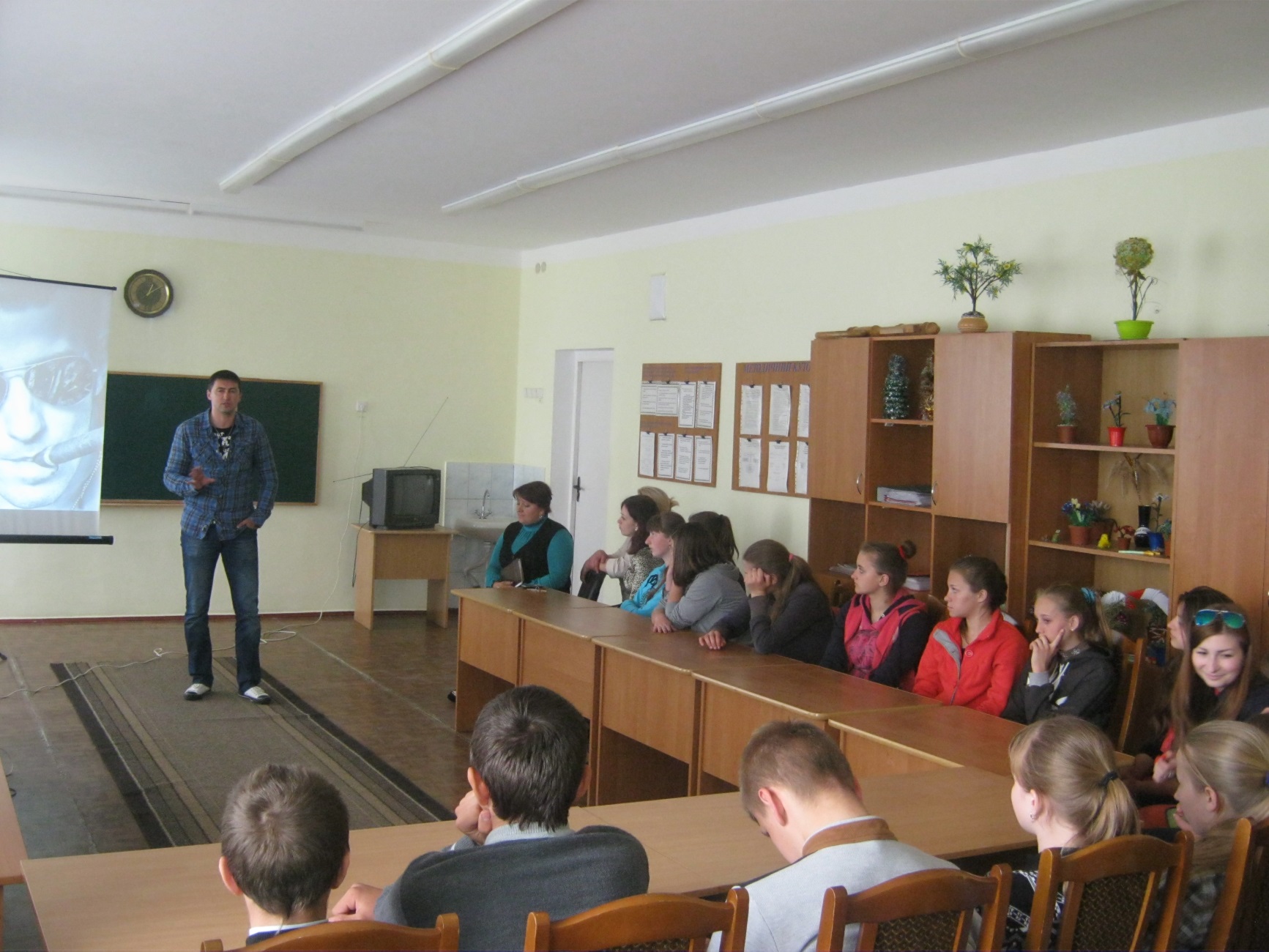 Корекційно - реабілітаційна функція ставить за мету узгодження виховного процесу з реальними умовами соціалізації дитини і пов'язана із втручанням у негативну ситуацію її розвитку на рівні знань, емоцій, поведінки, використання оптимальної коригувальної допомоги, перевиховання та подолання негативних проявів у поведінці, налагодження стосунків для позитивного способу життя.
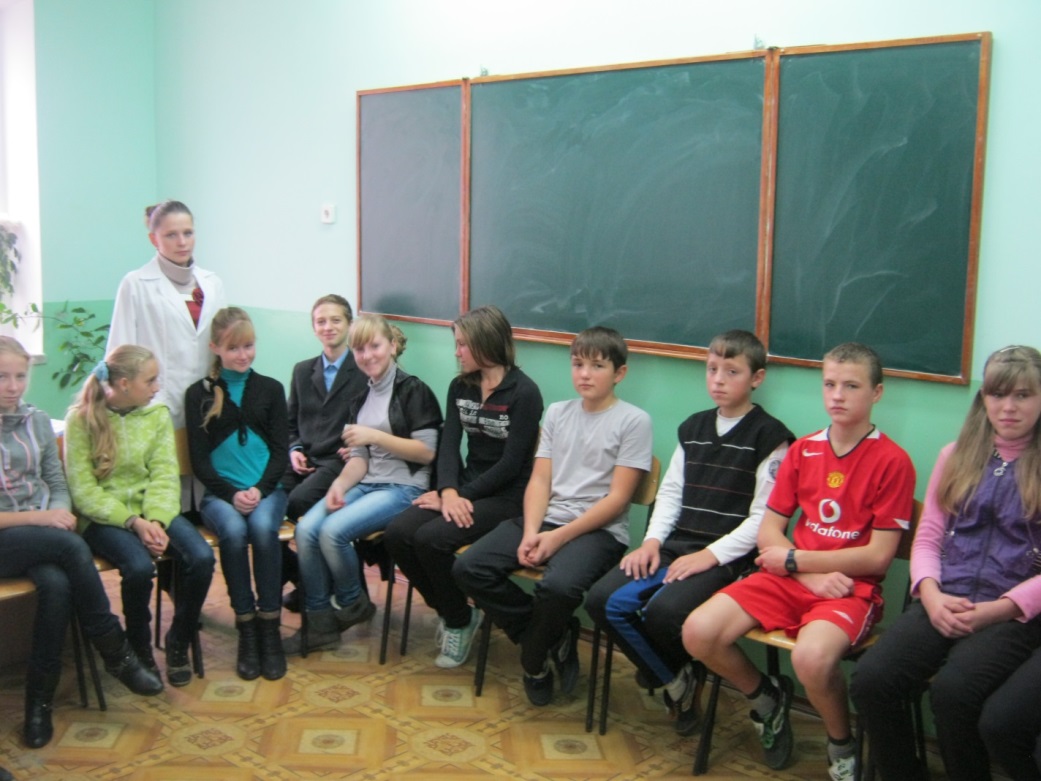 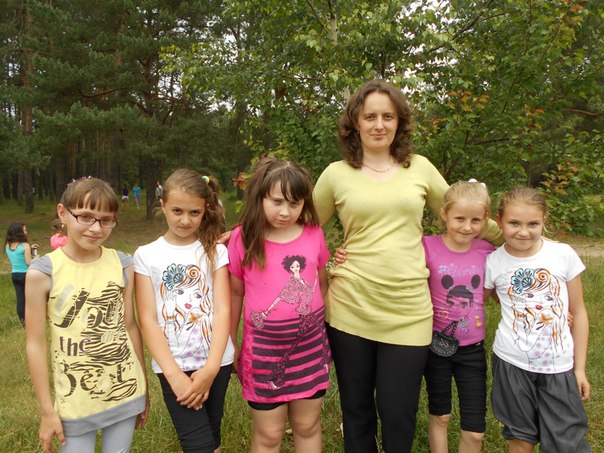 Організаційно-методична функція ставить за мету опрацювання і реалізацію міжгалузевих науково-дослідних проектів із проблем превентивного виховання; дослідження соціально-гігієнічних та медико-біологічних факторів розвитку схильності неповнолітніх до негативної поведінки та розробку заходів щодо її профілактики.
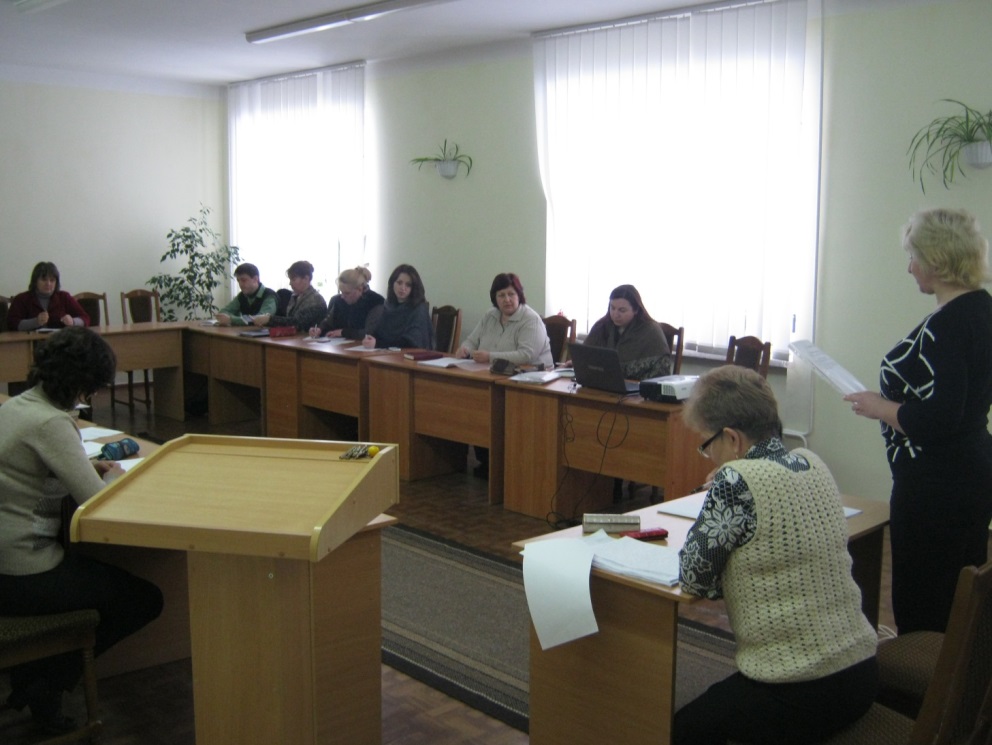 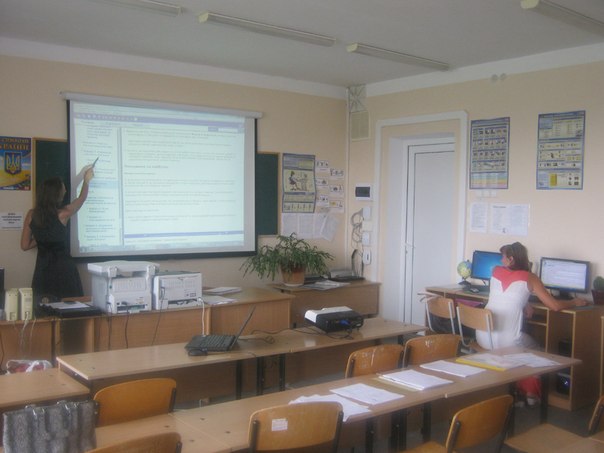 Освітньо-консультативна функція передбачає використання сучасних технологій надання оптимальної освітньої, консультативної інформації; попередження і нейтралізацію надмірної інформації про види і форми негативних явищ.
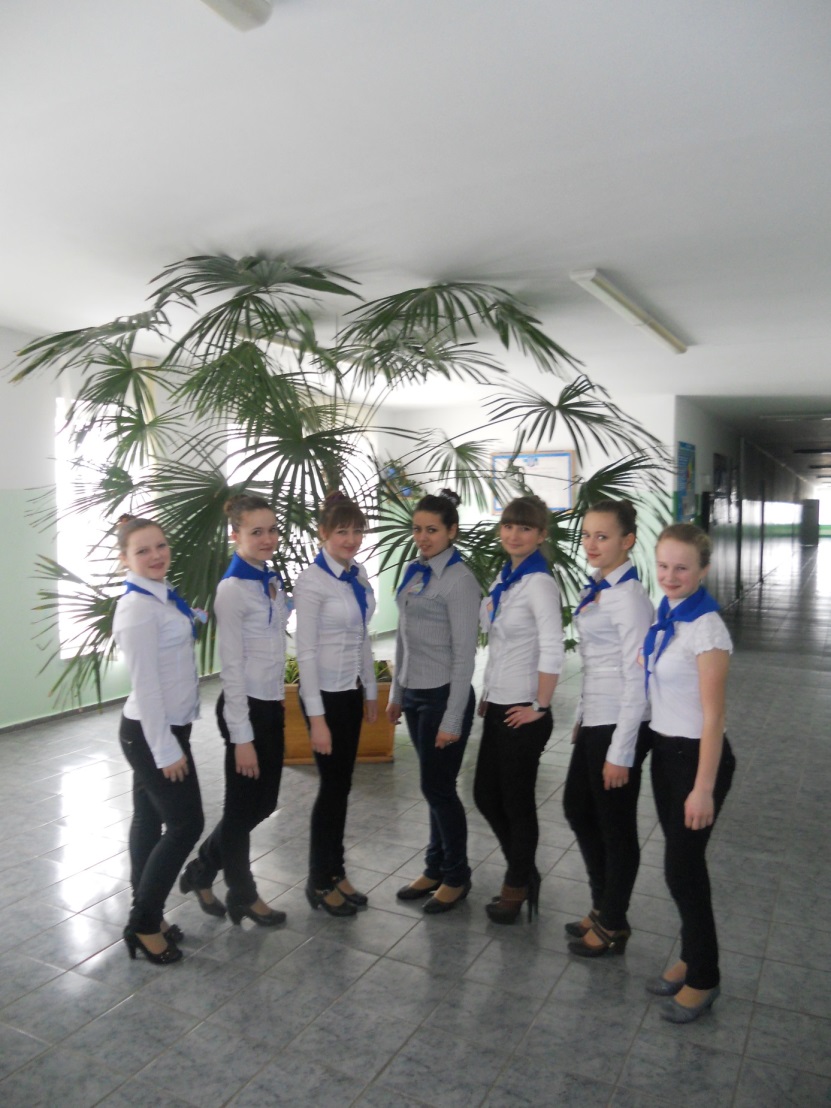 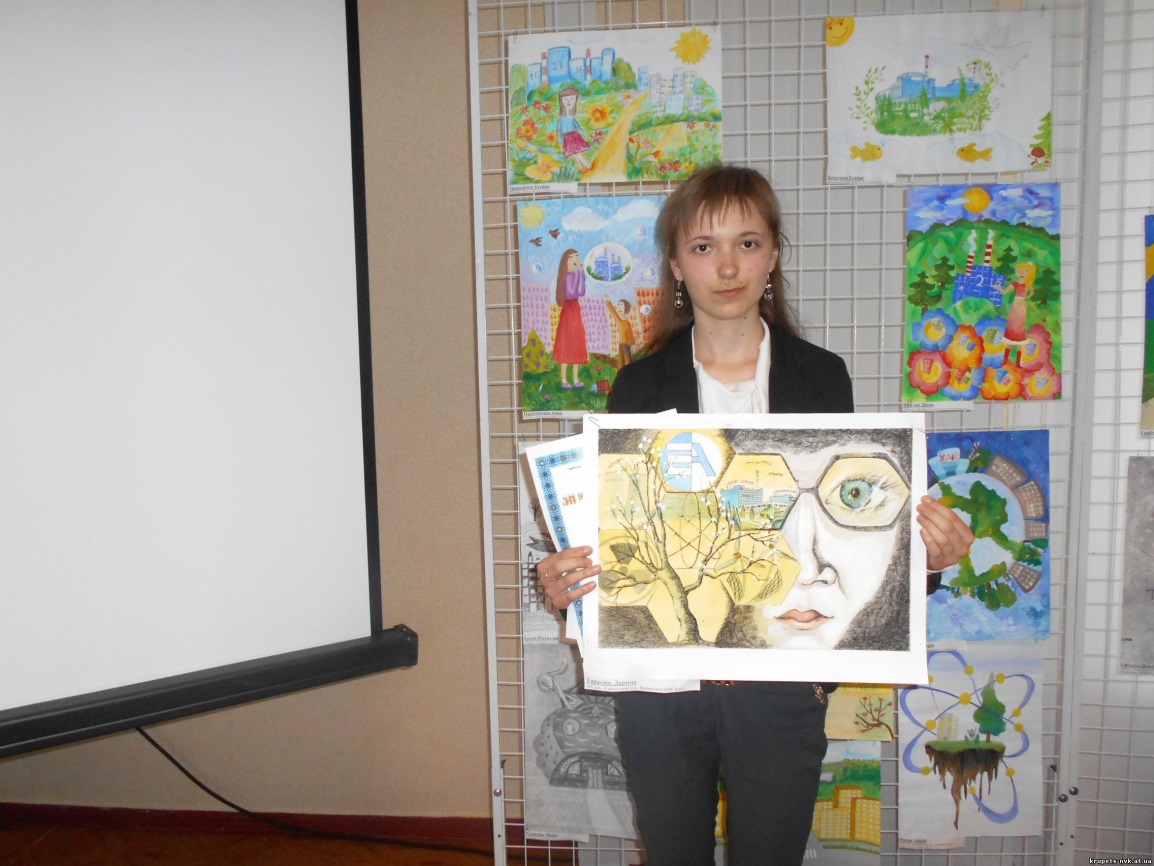 Форми роботи:
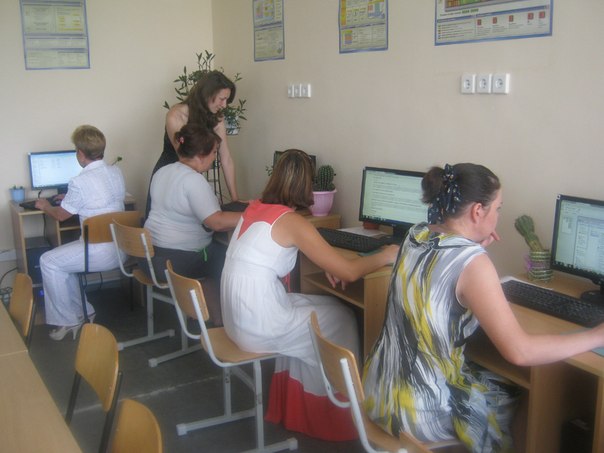 Зустріч з фахівцями
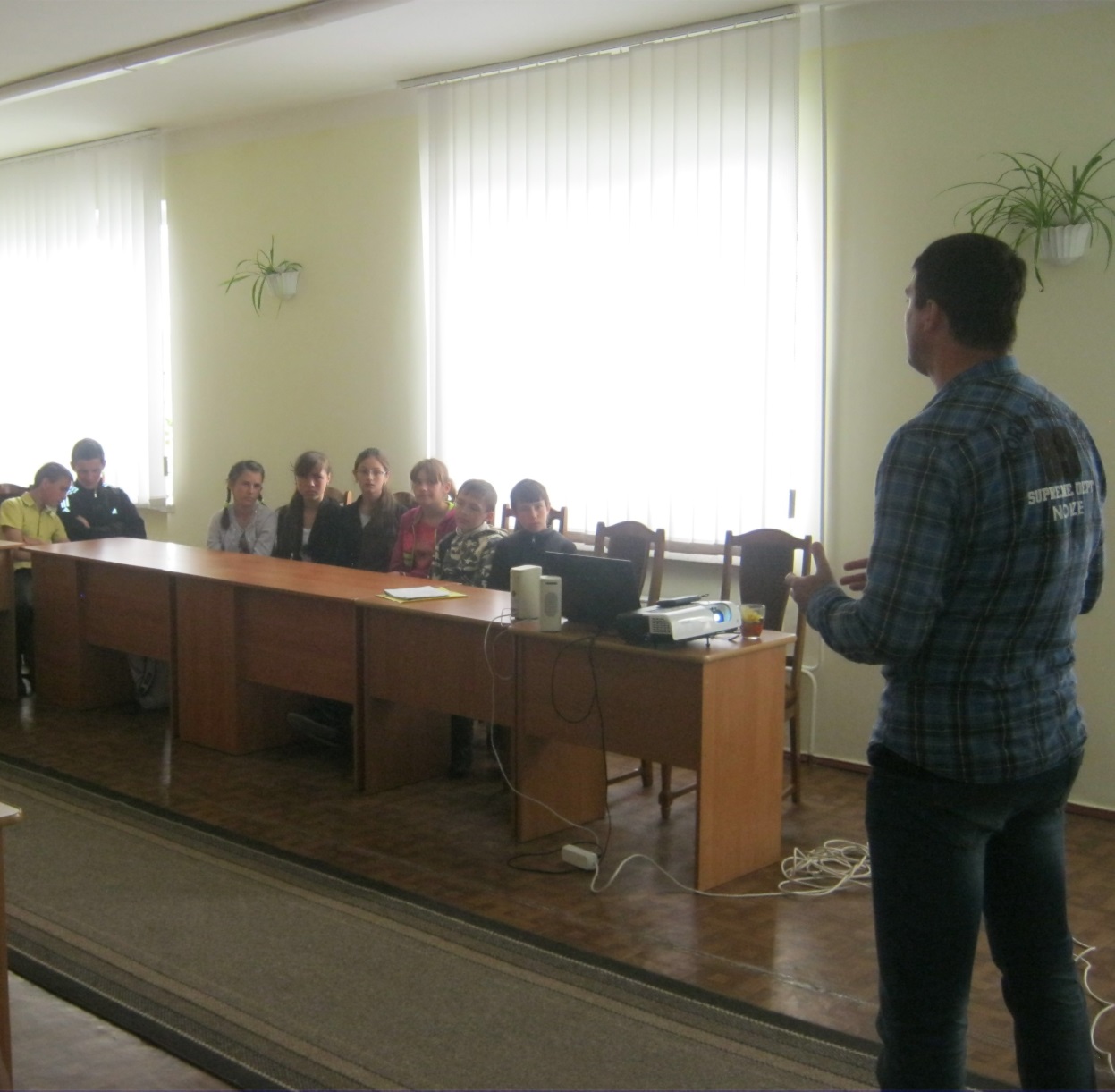 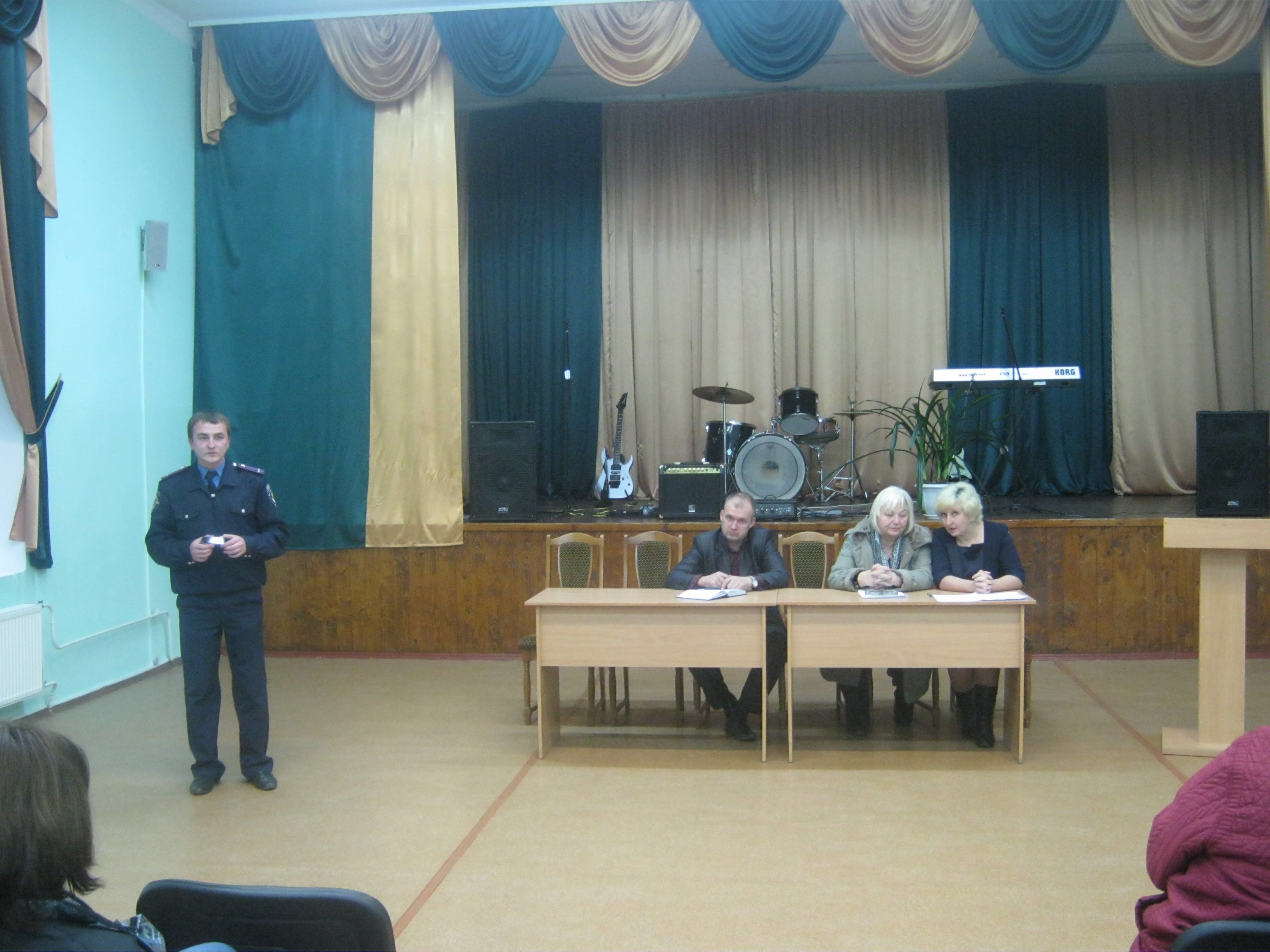 МО класних керівників
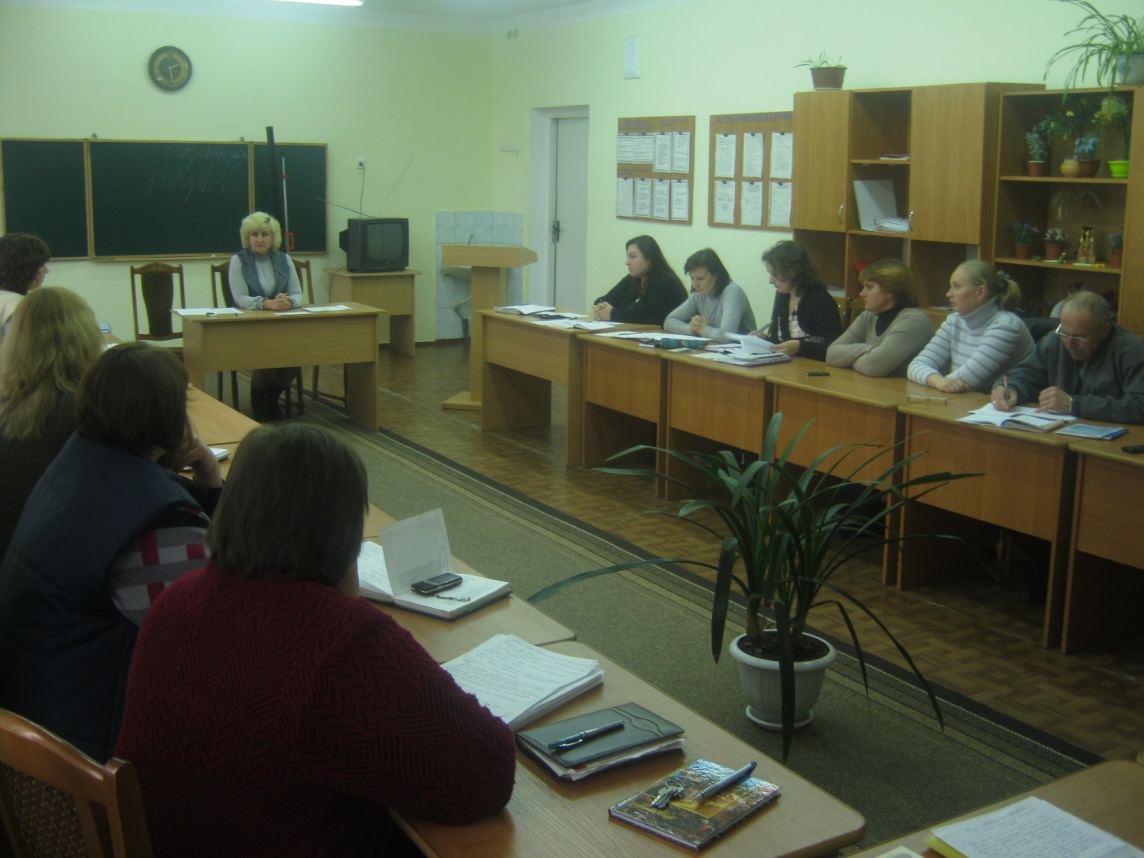 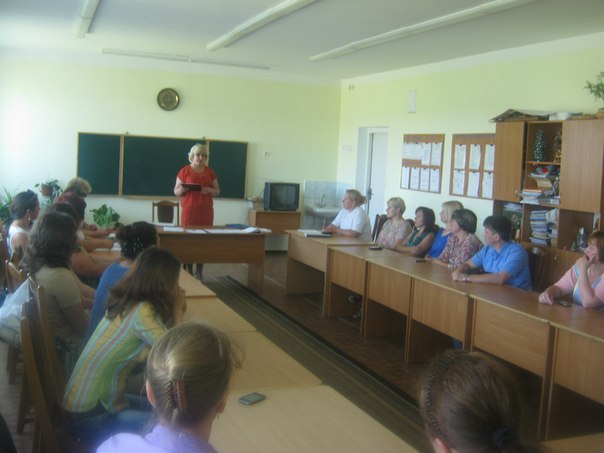 Виховні години
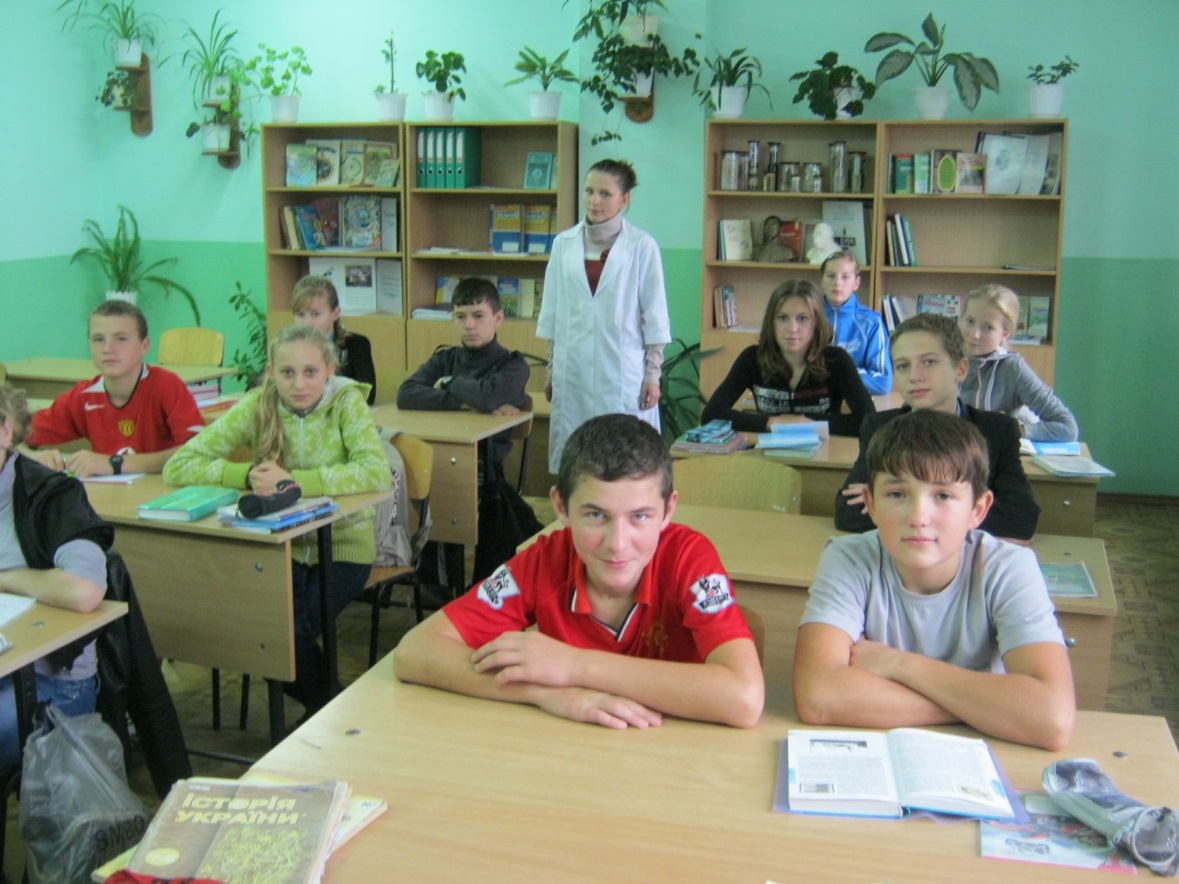 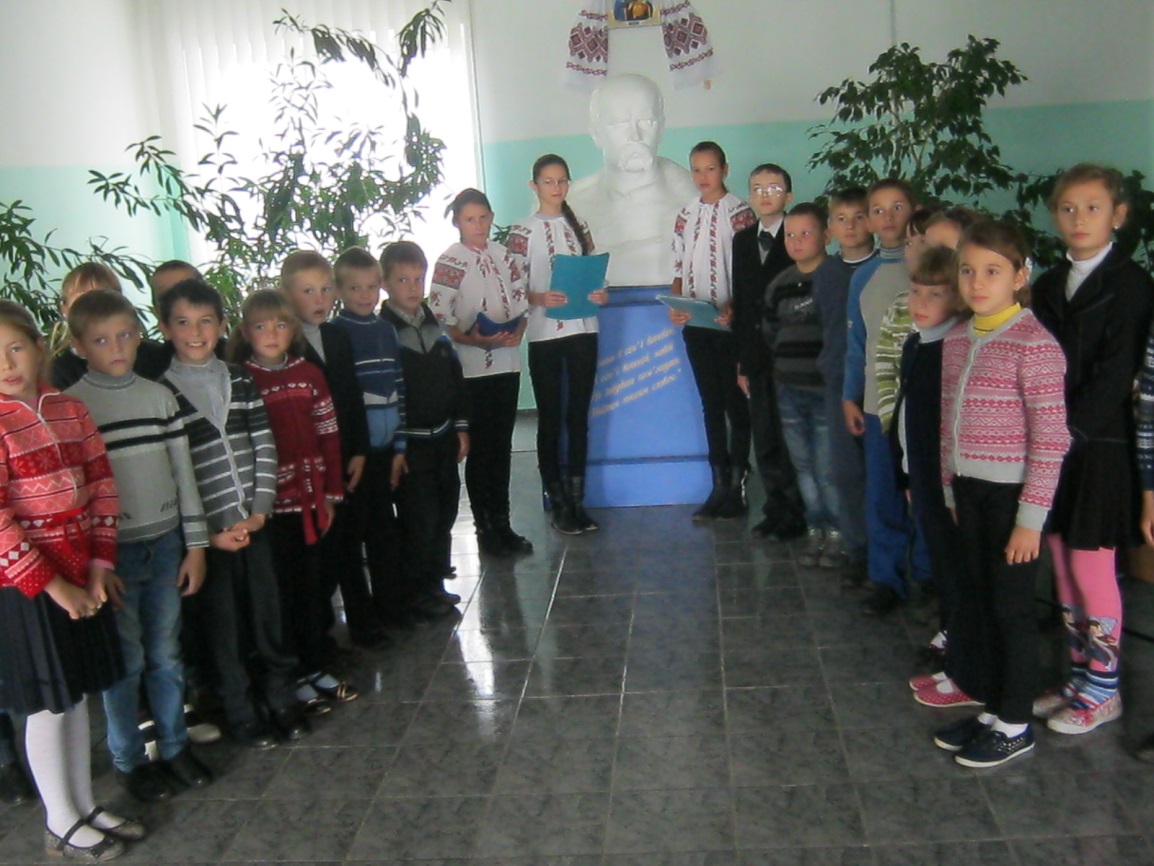 Виготовлення КВІЛТУ
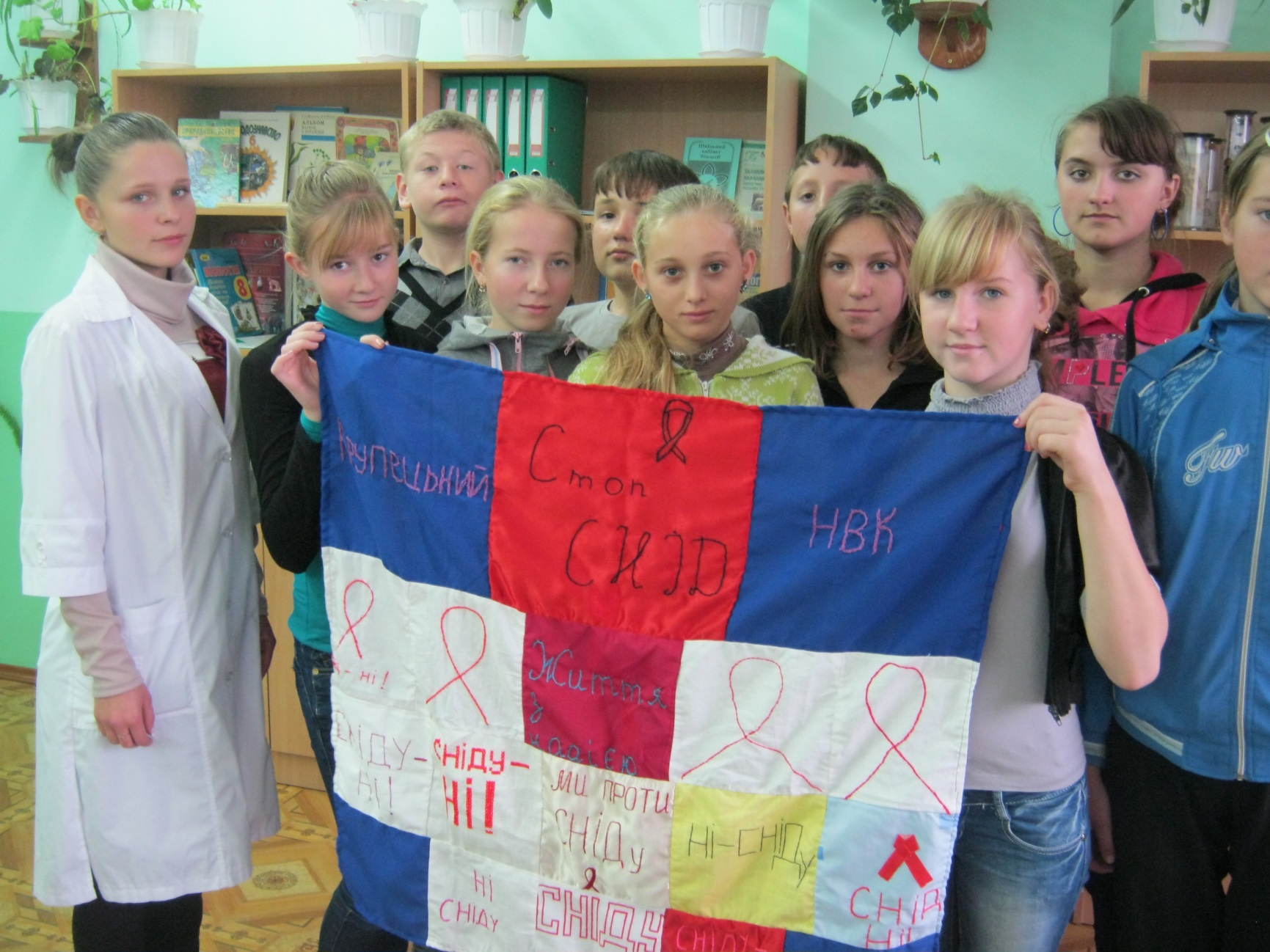 Маршрут безпеки
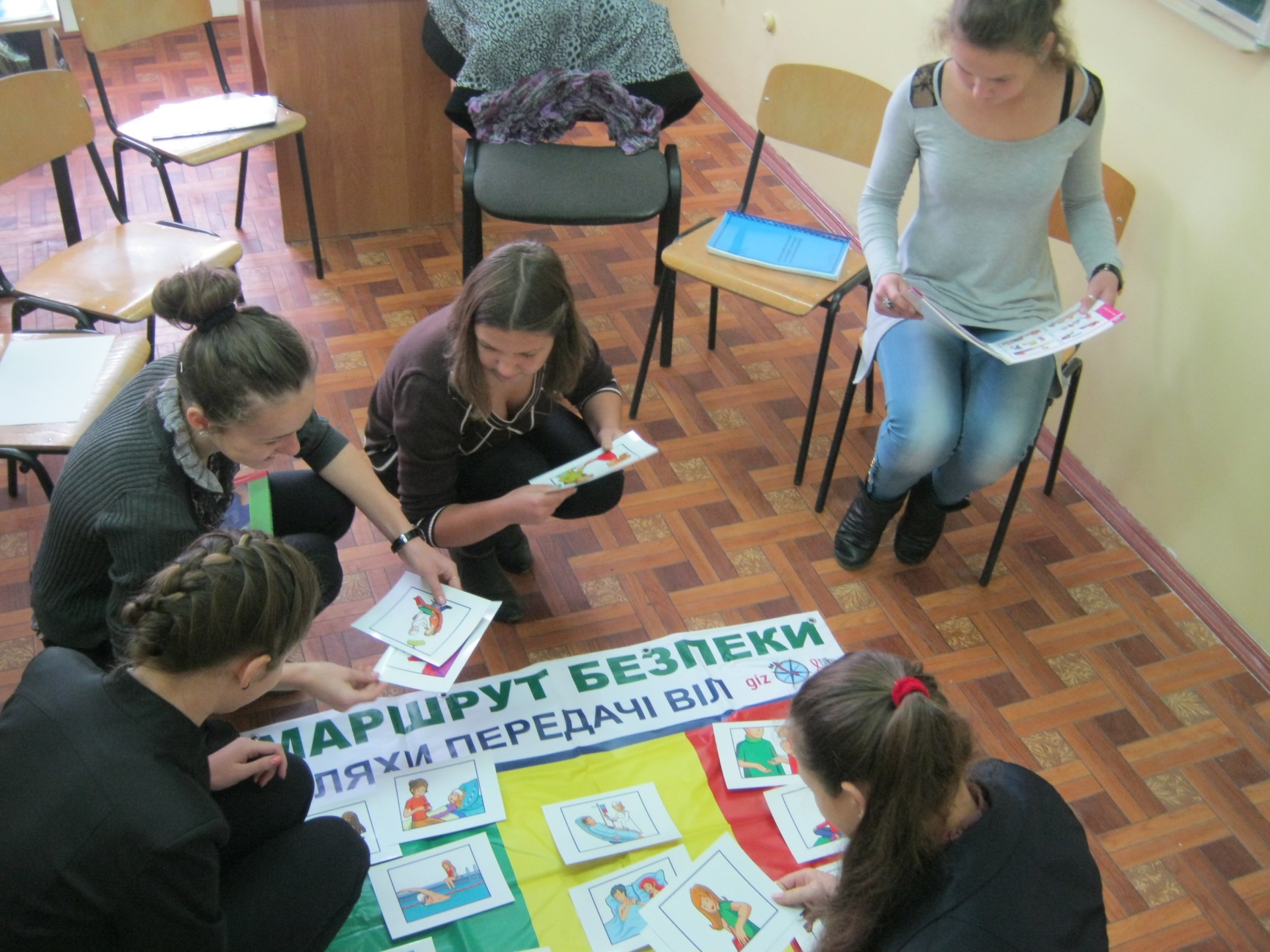 Спортивні змагання
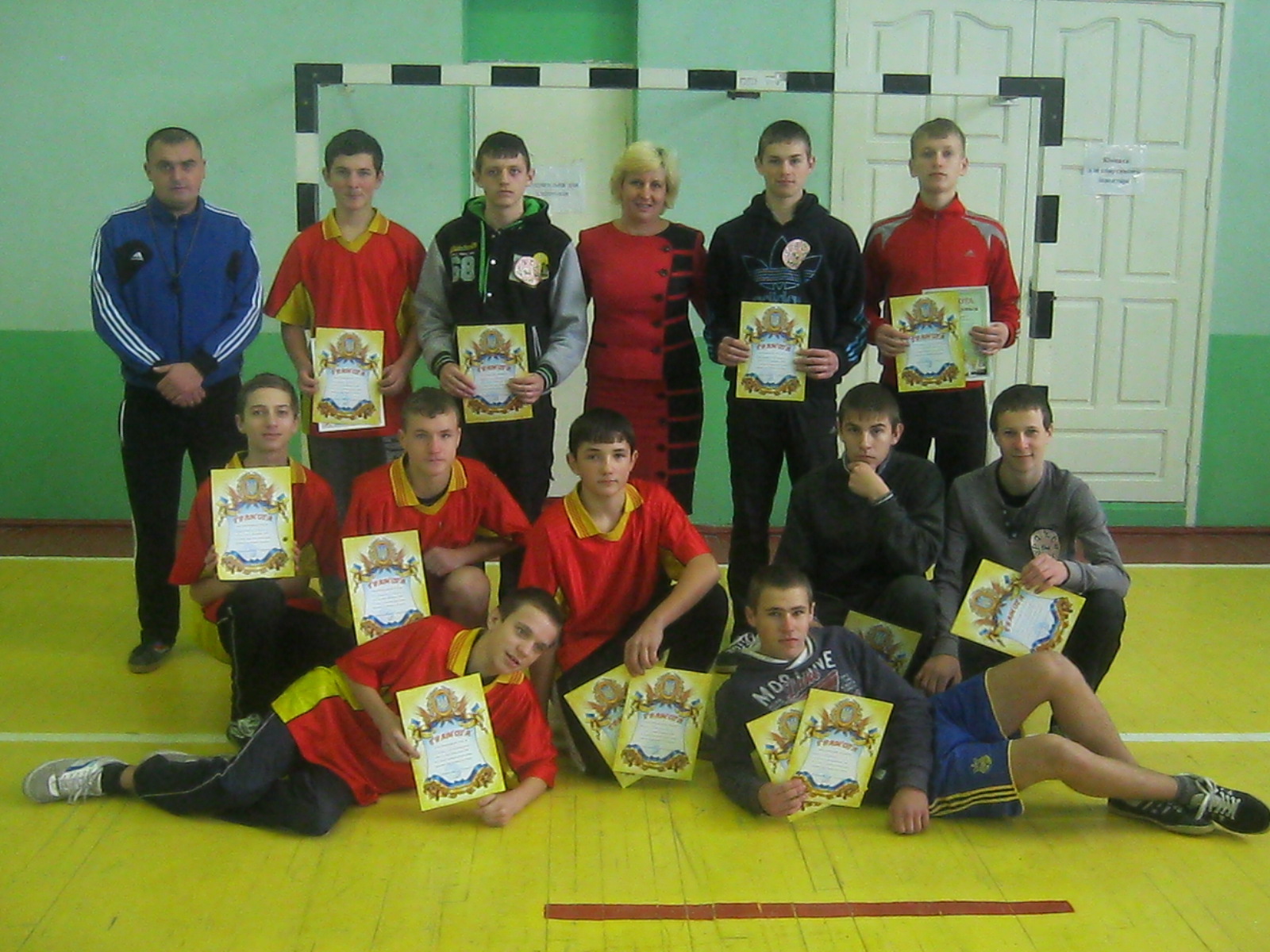 Батьківські збори
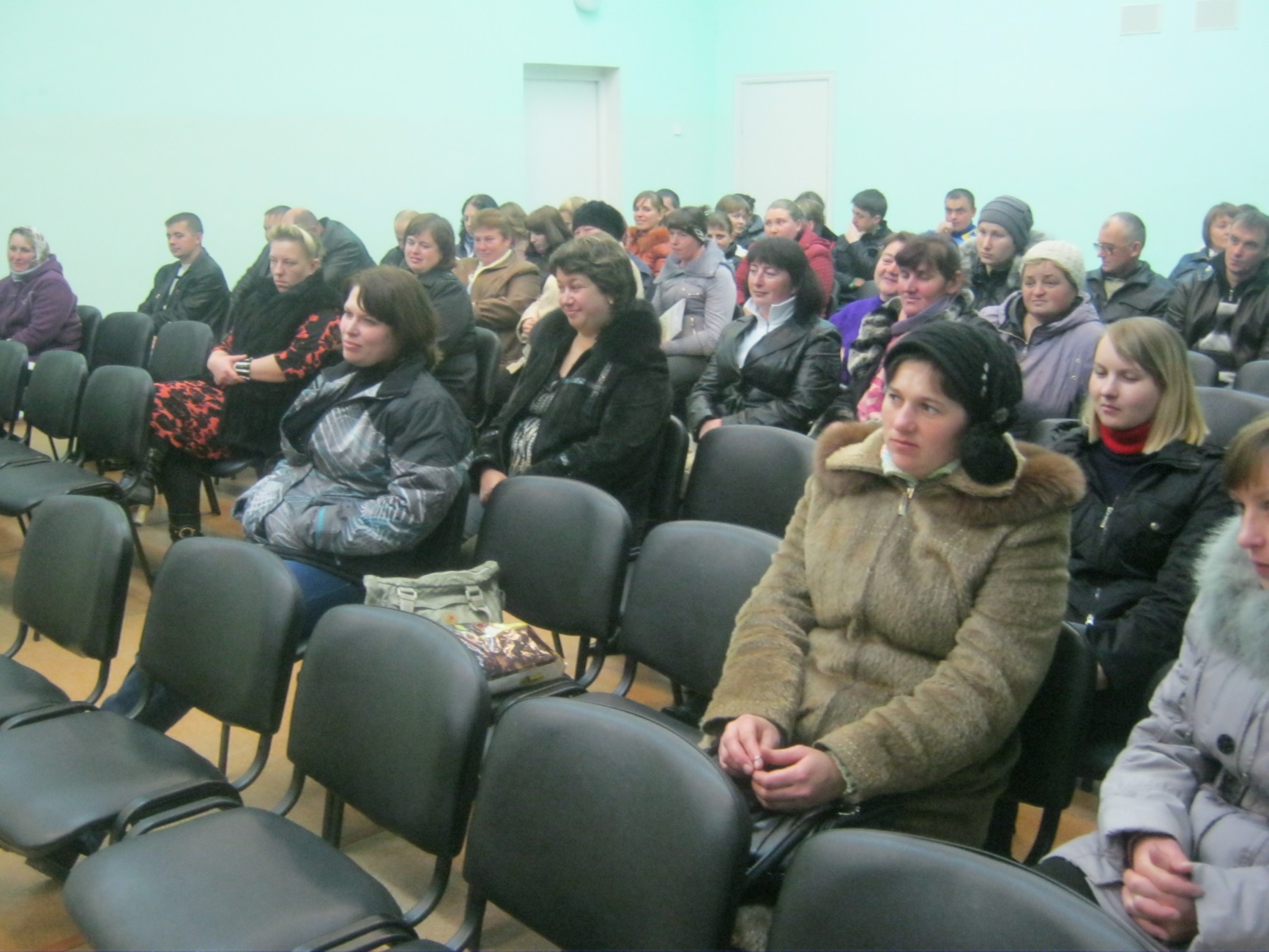 Круглі столи
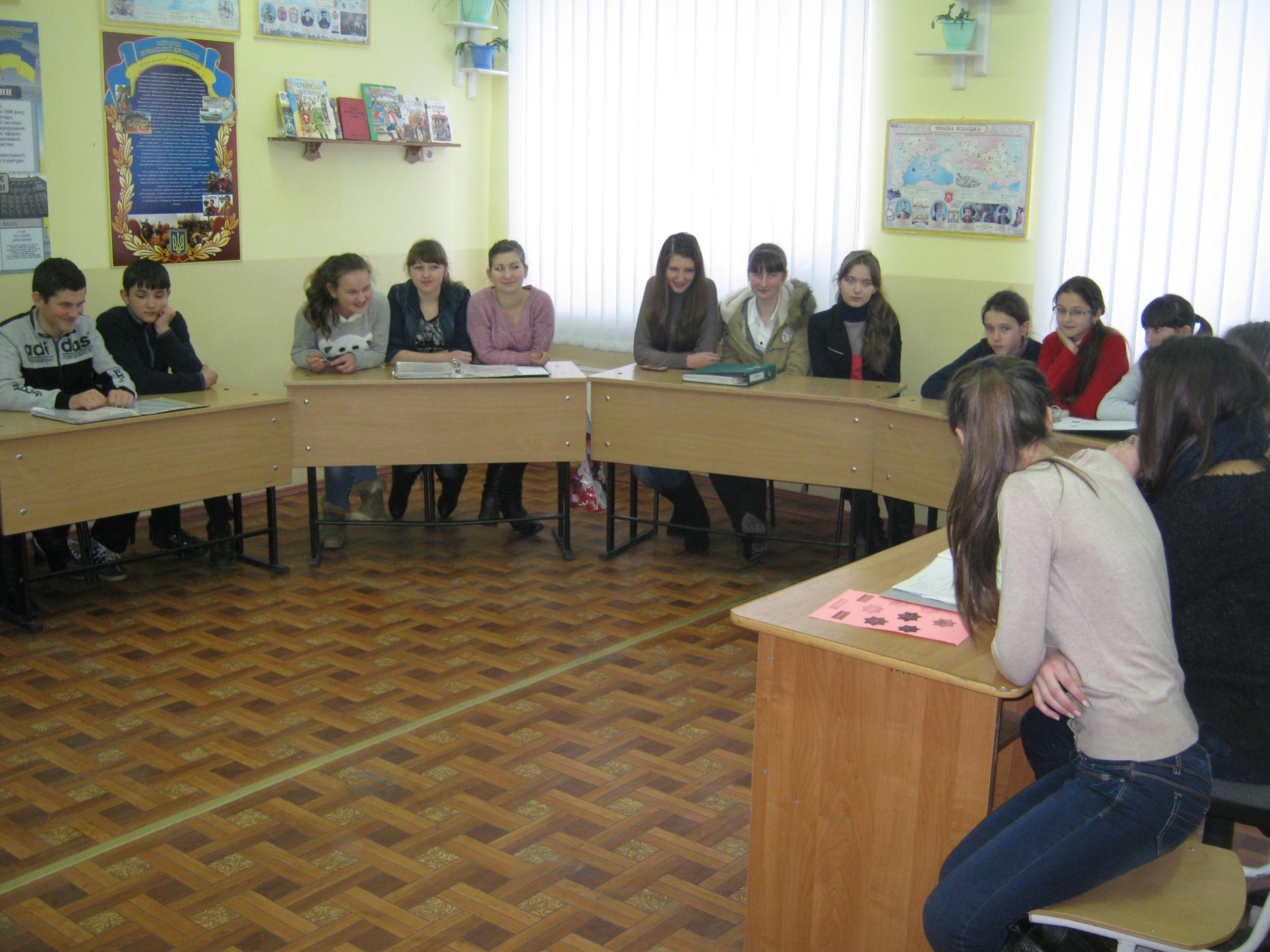 Бесіди
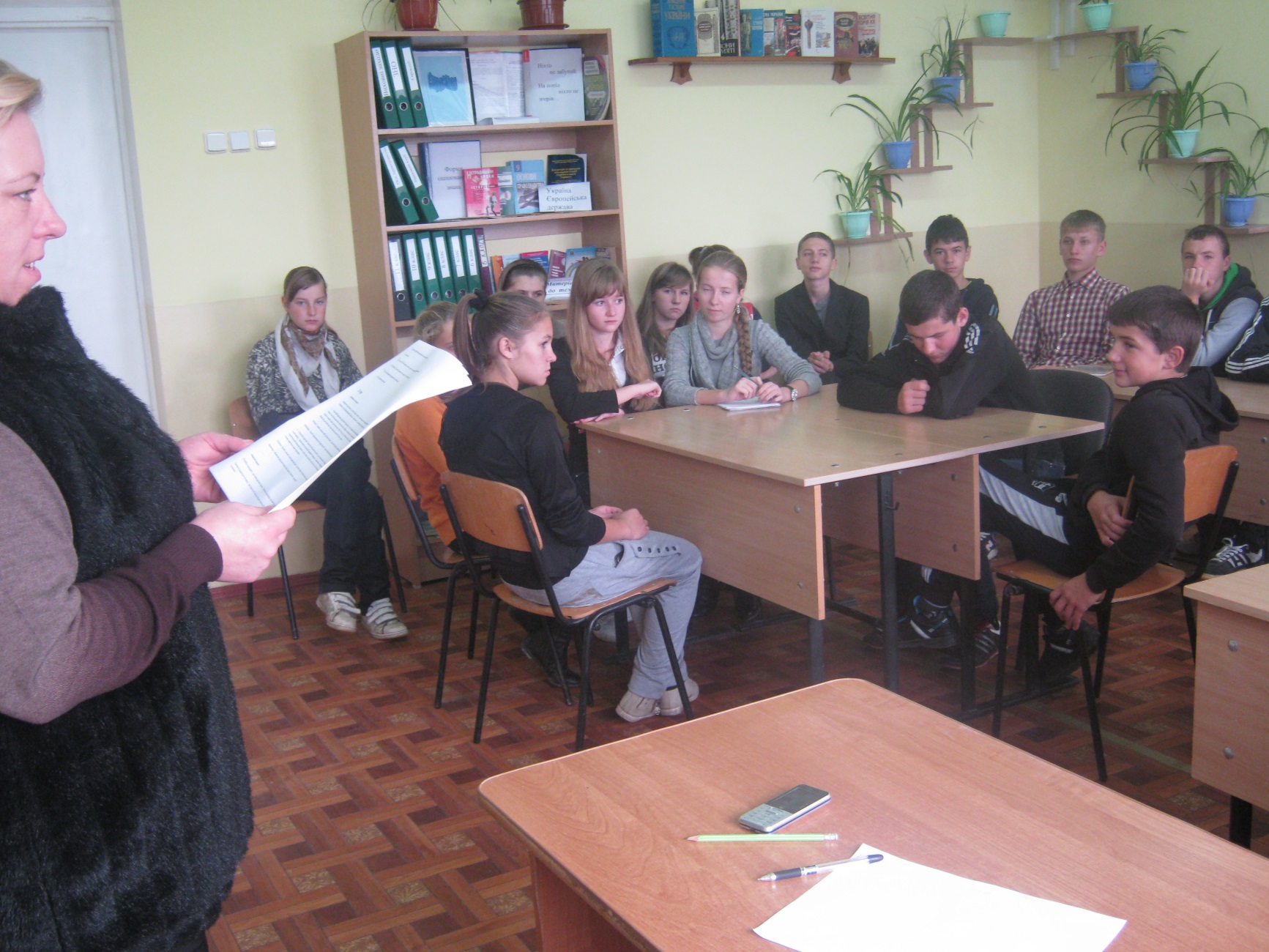 Рольові ігри
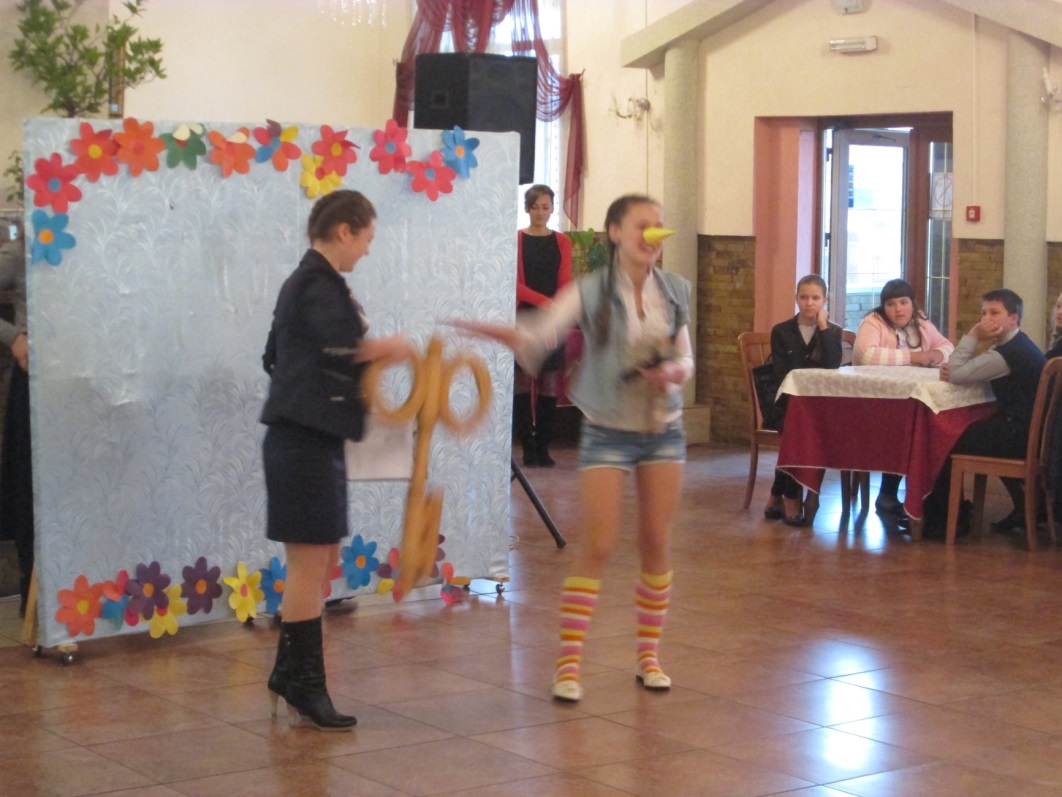 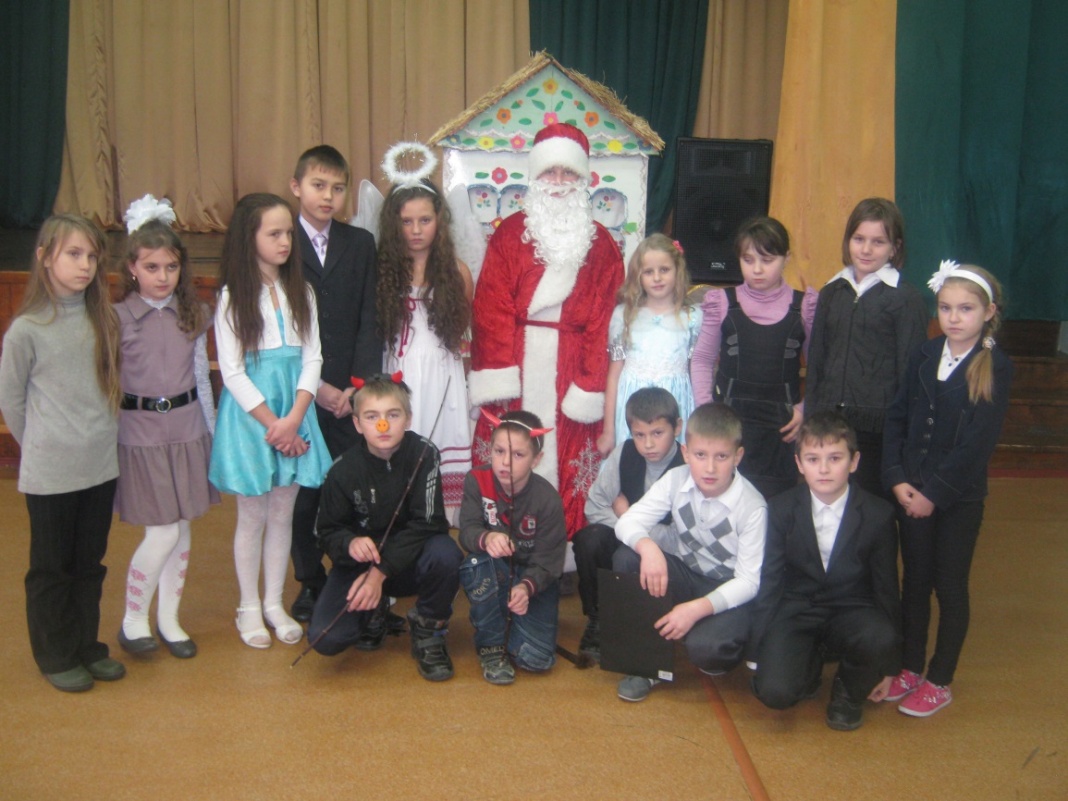 Цікаві зустрічі
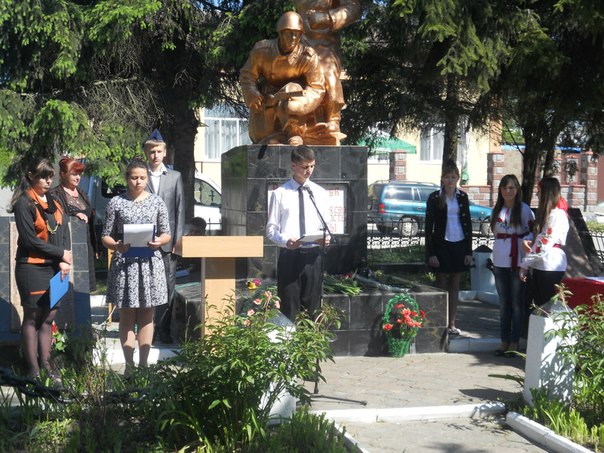 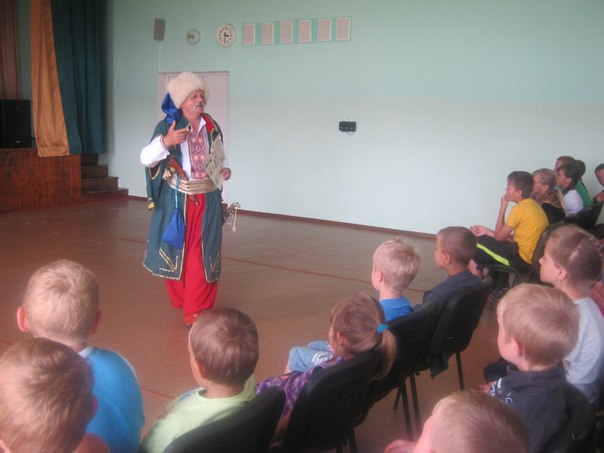 Пришкільний табір
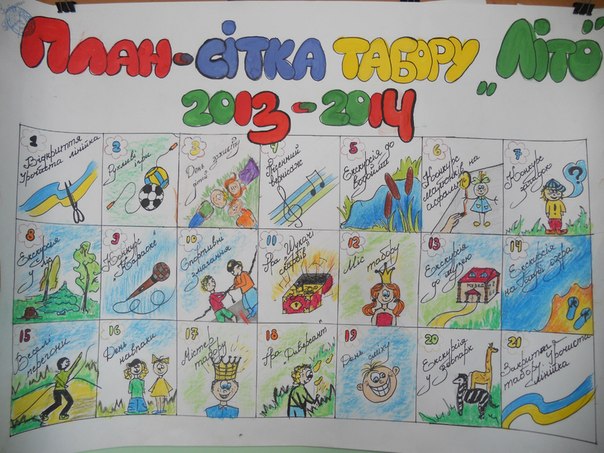 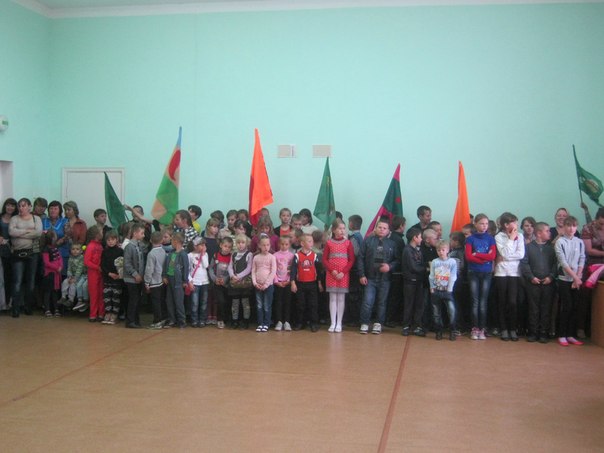 Виставка учнівських робіт
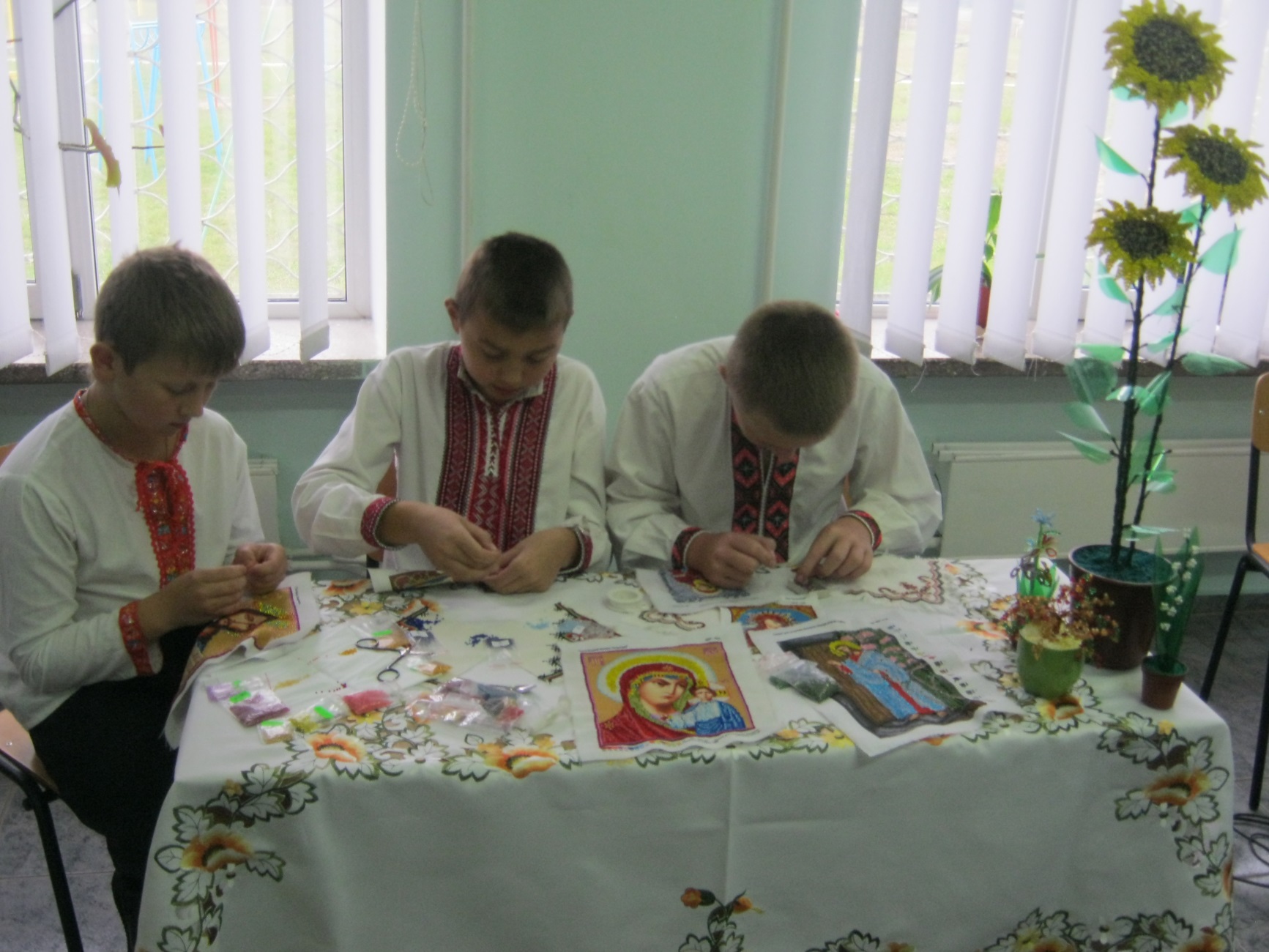 Хай сонцю і квітам всміхаються діти!
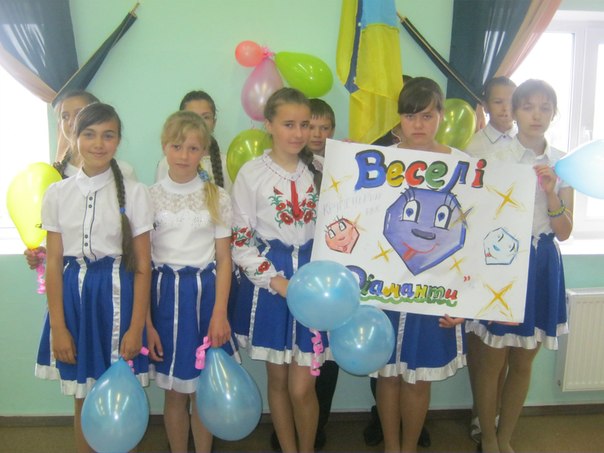